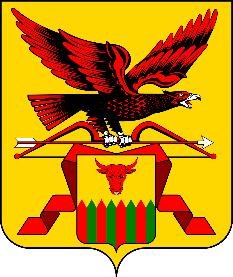 Правоприменительная практика Региональной службы по тарифам и ценообразованию Забайкальского края при осуществлении регионального государственного контроля (надзора) в 2022 году
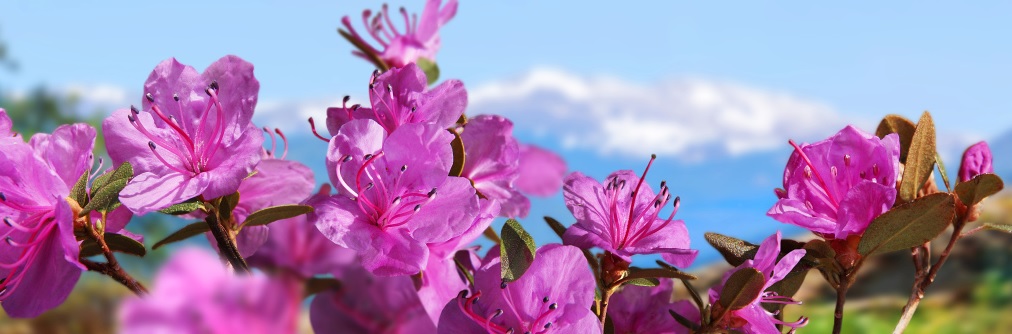 21 декабря 2022 года
1
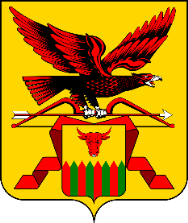 I.
Лекарственные препараты, включенные в перечень жизненно необходимых и важнейших лекарственных  препаратов
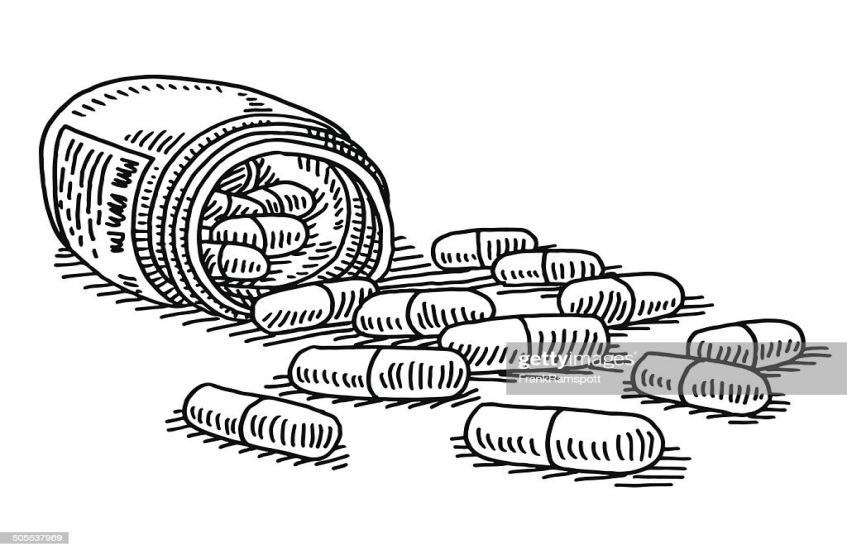 2
Действующие оптовые и розничные надбавки, согласно приказу № 153-НПА от 1 октября 2021 года
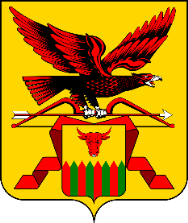 3
Схема проведения анализа предельных оптовых и розничных надбавок на лекарственные препараты, включённые в перечень ЖНВЛП
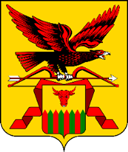 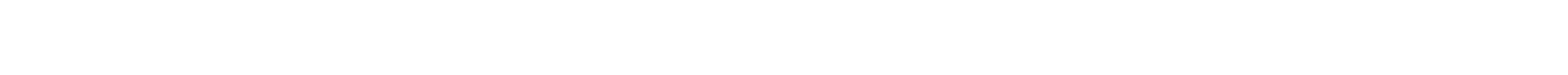 4
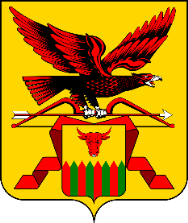 Региональный государственный контроль (надзор) на территории Забайкальского края
За применением цен на лекарственные препараты, включенные в перечень жизненно необходимых и важнейших лекарственных препаратов на территории Забайкальского края
Постановление Правительства Забайкальского края от 13 декабря 2021 года № 491 «О региональном государственном контроле (надзоре) за применением цен на лекарственные препараты, включенные в перечень жизненно необходимых и важнейших лекарственных препаратов на территории Забайкальского края»
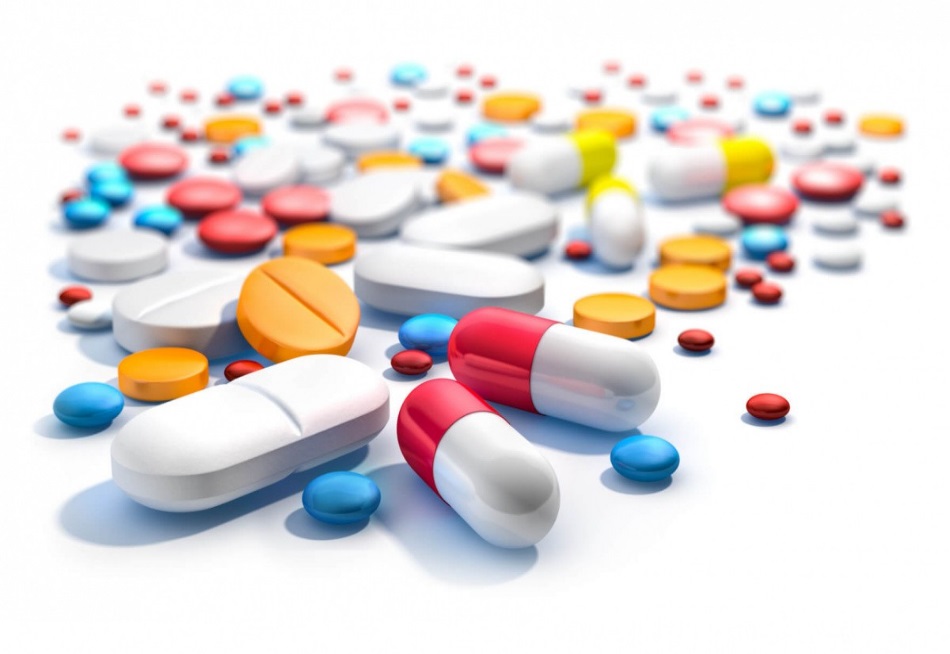 5
Нормативно-правовое регулирование за применением цен на лекарственные препараты, включенные в перечень жизненно необходимых и важнейших лекарственных препаратов
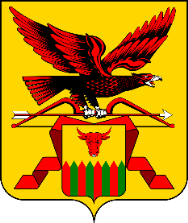 Федеральное законодательство
Принятие Постановления Правительства Российской Федерации ограничивающее проведение контрольных надзорных мероприятий прежде всего направлено на уход от излишнего вмешательства в хозяйственную деятельность добросовестных хозяйствующих субъектов, однако по-прежнему сохраняется возможность проведения контрольных надзорных мероприятий при выявлении угрозы жизни и здоровью
6
Региональный государственный контроль (надзор)
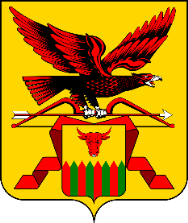 7
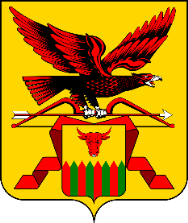 КРИТЕРИИотнесения объектов контроля к категории риска при осуществлении регионального государственного контроля (надзора) за применением цен на лекарственные препараты
8
Государственный региональный контроль (надзор) за применением цен на лекарственные препараты, включенные в перечень жизненно необходимых и важнейших лекарственных препаратов на территории Забайкальского края
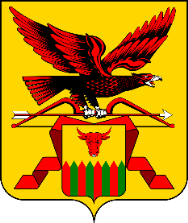 Приказ Региональной службы по тарифам и ценообразованию Забайкальского края от 26 августа 2022 года № 182-НПА
9
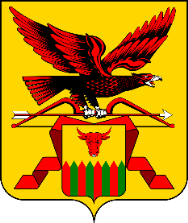 II.
Предельные размеры платы за проведение технического осмотра транспортных средств и предельные размеры платы за выдачу дубликата диагностической карты на бумажном носителе
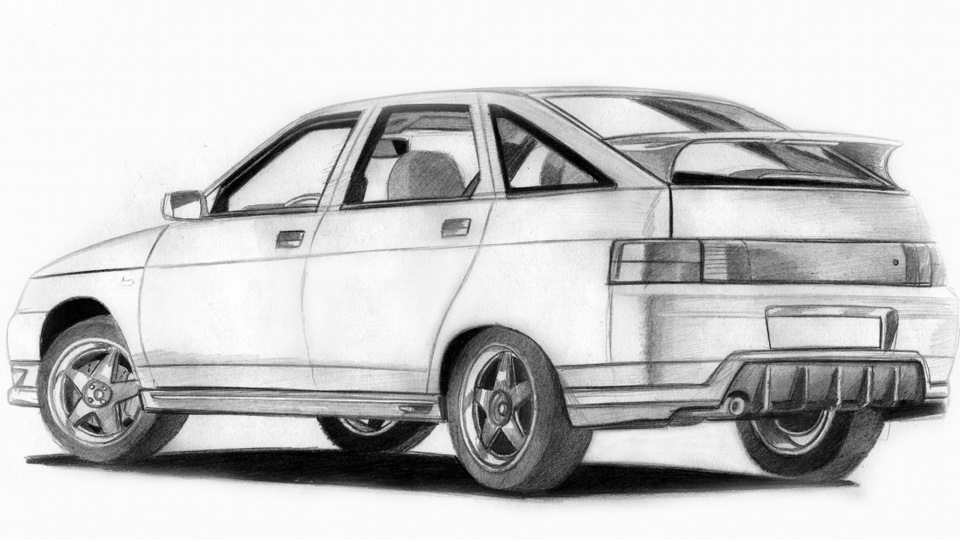 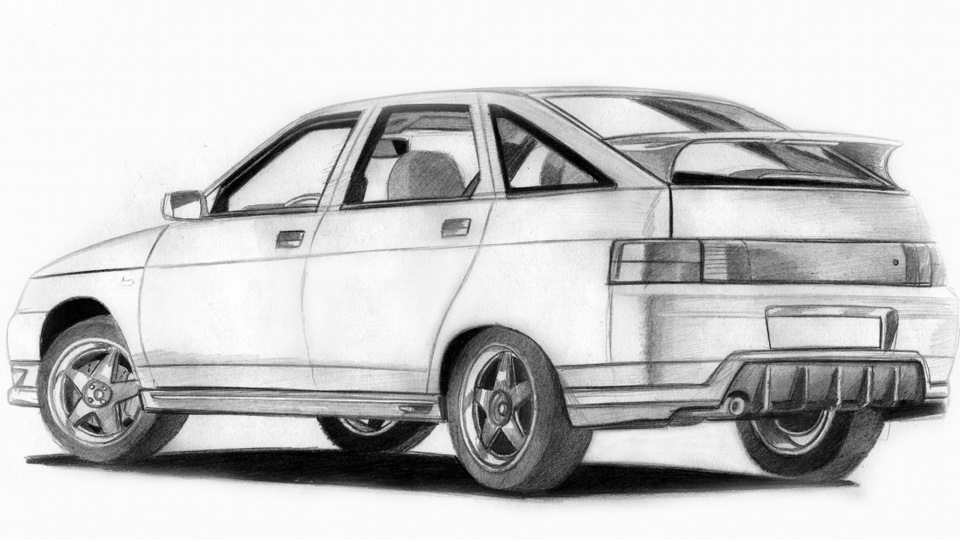 10
Предельные размеры платы за проведение технического осмотра на территории Забайкальского края
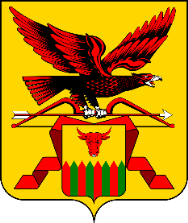 Федеральный закон от 1 июля 2011 года № 170-ФЗ «О ТЕХНИЧЕСКОМ ОСМОТРЕ ТРАНСПОРТНЫХ СРЕДСТВ И О ВНЕСЕНИИ ИЗМЕНЕНИЙ В ОТДЕЛЬНЫЕ ЗАКОНОДАТЕЛЬНЫЕ АКТЫ РОССИЙСКОЙ ФЕДЕРАЦИИ»
Приказ ФАС России от 30 июня 2022 года № 489/22 «ОБ УТВЕРЖДЕНИИ МЕТОДИКИ РАСЧЕТА ПРЕДЕЛЬНОГО РАЗМЕРА ПЛАТЫ ЗА ПРОВЕДЕНИЕ ТЕХНИЧЕСКОГО ОСМОТРА»
Ежегодное установление предельного размера платы за проведение технического осмотра транспортных средств
Методом индексации с учетом прогноза социально-экономического развития Российской Федерации
ФАС России утверждены минимальные размеры платы за проведение технического осмотра транспортных средств на 2023 год
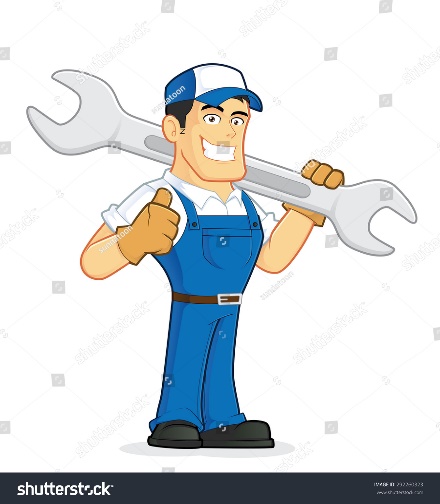 11
Предельные размеры платы за проведение технического осмотра на территории Забайкальского края
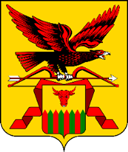 Минимальные размеры платы за проведение технического осмотра транспортных средств на 2023 год, утвержденные Методикой ФАС России
12
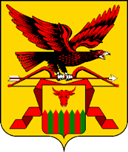 Предельные размеры платы за проведение технического осмотра на территории Забайкальского края
Постановление Правительства Забайкальского края от 19 декабря 2022 года № 627
13
Предельные размеры платы за проведение технического осмотра на территории Забайкальского края
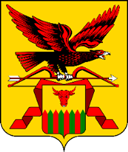 Установление предельных размеров платы за проведение технического осмотра на 2024 год
Заявление и обосновывающие документы до 1 июля
В случае не предоставления до 1 августа операторами технического осмотра предложений и обосновывающих материалов
Предложения от 50 % и более операторов технического осмотра
Методом индексации с учетом прогноза социально-экономического развития
Методом экономически обоснованных затрат
14
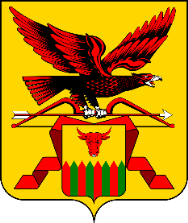 Региональный государственный контроль (надзор) на территории Забайкальского края
За соблюдением предельных размеров платы за проведение технического осмотра транспортных средств и размеров платы за выдачу дубликата диагностической карты на бумажном носителе на территории Забайкальского края
Постановление Правительства Забайкальского края от 13 декабря 2021 года № 492 «О региональном государственном контроле (надзоре) за соблюдением предельных размеров платы за проведение технического осмотра транспортных средств и размеров платы за выдачу дубликата диагностической карты на бумажном носителе на территории Забайкальского края»
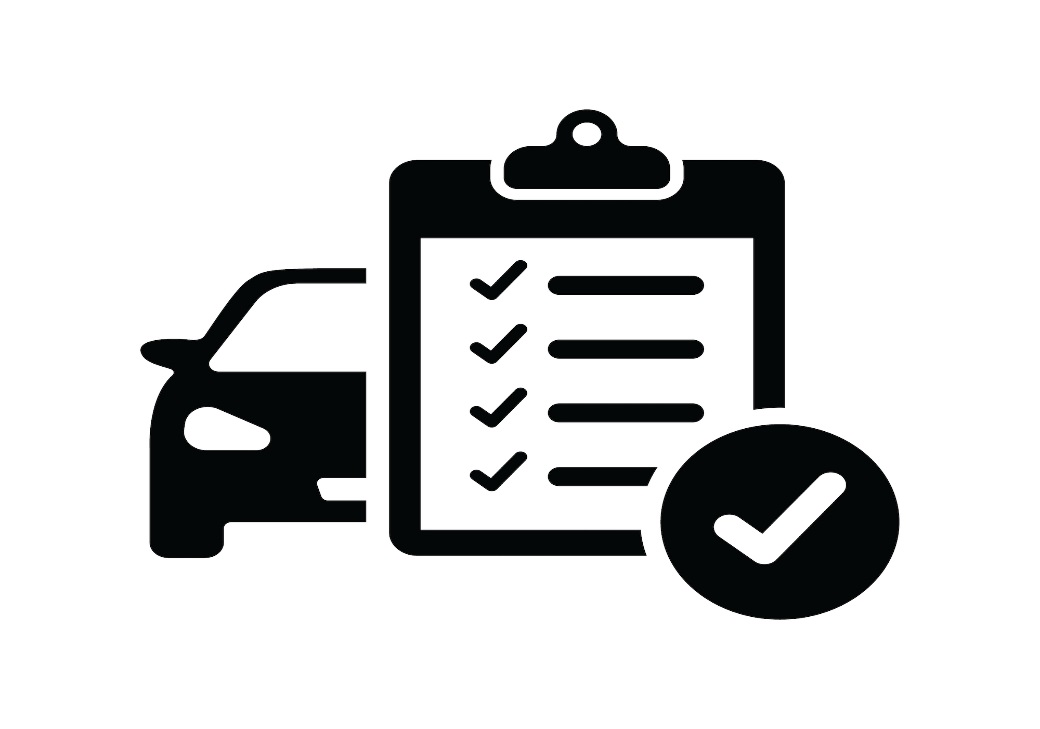 15
Региональный государственный контроль (надзор)
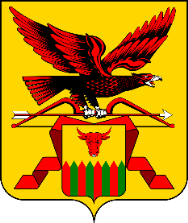 16
КРИТЕРИИотнесения объектов контроля к категории риска при осуществлении регионального государственного контроля (надзора) за соблюдением предельных размеров платы за проведение технического осмотра транспортных средств и размеров платы за выдачу дубликата диагностической карты на бумажном носителе
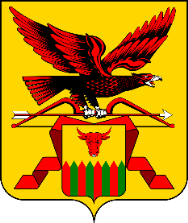 Наличие вступившего в законную силу постановления о назначении административного наказания;
Наличие нарушений обязательных требований в сфере технического осмотра транспортных средств;
Наличие нарушений установленных предельных размеров платы за проведение технического осмотра;
Наличие неисполненных предписаний органов контроля в сфере технического осмотра;  
Наличие неоплаченных либо несвоевременно оплаченных административных штрафов;
Наличие жалоб, поступивших в орган контроля.
17
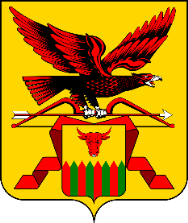 Предельные размеры платы за проведение технического осмотра на территории Забайкальского края
Приказ Региональной службы по тарифам и ценообразованию Забайкальского края от 15 июля 2022 года № 151-НПА
18
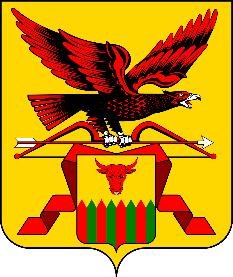 Спасибо за внимание!
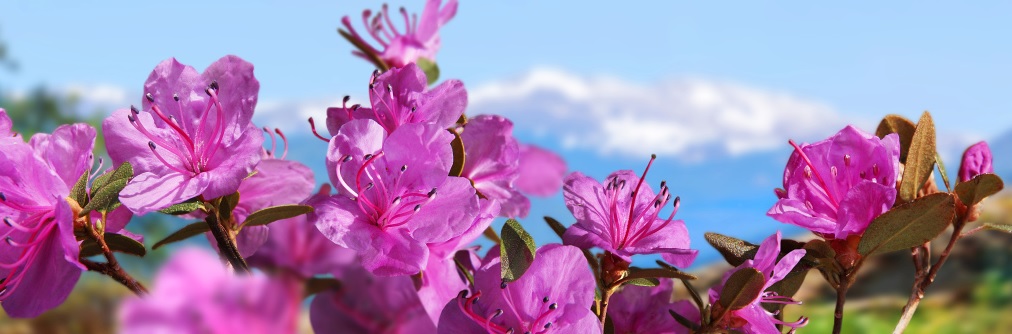 19